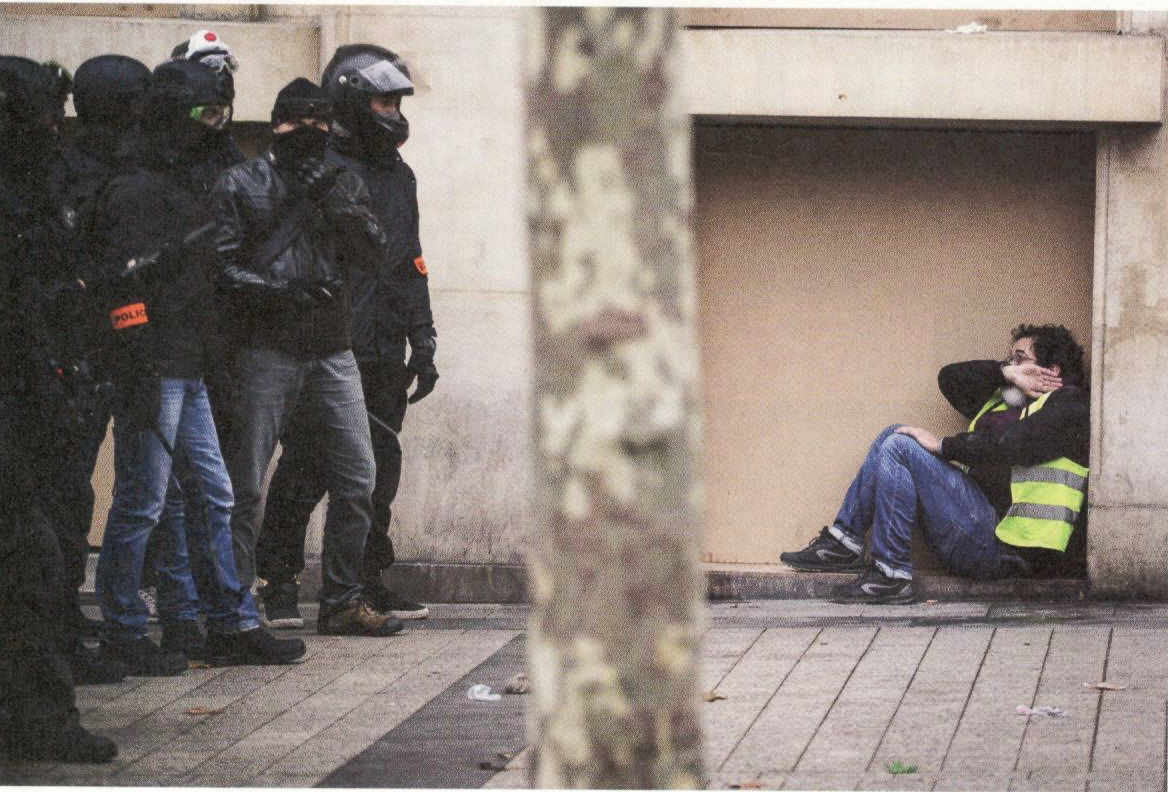 1
2
Rad za i s pojedincem i pojedinim skupinama korisnika
Priređeno prema: Michael J. Holosko, Catherine N. Dulmus, Karen M. Sowers: Social Work Practice With Individuals and Families
3
Suvremeni socijalni rad kakvog ga danas poznajemo razvio se u Ujedinjenom Kraljevstvu od Elizabetanskih Poor Laws iz 1601. godine.
Socijalna politika postavila je okvir za pružanje dobara i usluga koji su podijeljene onima u socijalnim poteškoćama. 
Od samog osnutka, socijalna politika usmjeravala je prakse socijalnog rada.
4
Od konca 19. stoljeća i posebno od početka 20. stoljeća, nadalje, praksa socijalnog rada se počinje oslanjati na  društvena istraživanja, dakle znanost u socijalnom radu. 
I to se do danas nije promijenilo.

Ono što se promijenilo su naša društva, ekonomije i društveni / politički kontekst koji oblikuje kako socijalni radnici pružaju usluge onima kojima je to potrebno.
5
Proces intelektualnog razvoja naše struke išao je slijedećim tijekom:
→ na zdravom razumu utemeljenim odlukama 
→ odlukama utemeljenim na empirijskoj praksi 
→ praksa utemeljena na činjenicama  
→ praksa utemeljena na znanstveno provjerenim informacijama
Ovaj posljednji, najsuvremeniji razvojni stupanj u kojemu se sada nalazimo polazi od šireg oblika sustavno prikupljenih podataka, na primjer, 
studija slučaja; 
rezultata istraživanja; 
sintetiziranih recenzija literature; 
najbolje ili obećavajuće prakse; 
te podatke i dokaze iz iskustava korisnika, 
stručnjaka, 
rukovodećih kadrova i 
kreatora politike.
6
7
Što je to Praksa utemeljena na činjenicama  [Evidence-Based Practice (EBP)]?

U proljeće 1990. mladi koordinator grupe specijalizanata na Internoj klinici Medicinskog fakulteta Sveučilišta McMasters u Kanadi , dr. Gordon Guyatt, prvi je uveo ovaj termin u medicinu, naglašavajući kompleksnost modela poučavanja u medicinskoj znanosti. 

Vrlo brzo će se ovakav stav iz medicine naći i u znanosti i praksi socijalnog rada.
8
Okolnosti i stanje korisnika
Stručnost i znanje o slučaju, kompetencije stručnjaka
Izvori znanja i prakse stručnjaka
Želje, stremljenja i djelovanja korisnika
Socijalni rad utemeljen na činjenicama najbolje se može definirati kao proces razumijevanja ili lociranja informacija i djelovanja na problem, umjesto empirijskog podržavanja i primjene nekih  uobičajenih oblika i metoda tretmana. 

Praksa zasnovana na činjenicama ima pet koraka:

Pretvaranje potrebe za informacijama (o prevenciji, dijagnozi, prognozi, postupcima, uzročnosti, itd.) u pitanje na koje se može dati odgovor.
9
10
2. Analiziranje najboljih dokaza za odgovor na to pitanje  (relevantne stručne knjige i časopisi, svi relevantni znanstveni izvori o problemu s kojim se suočava korisnik, najprimjereniji oblici i poznati primjeri dobre prakse)

3. Kritički procijeniti te dokaze i  njihovu valjanost (bliskost istini),  utjecaj (veličina učinka) i primjenjivost (korisnost u našim postupcima u praksi).
11
Integrirati kritičku procjenu s našim iskustvom socijalnog rada i podacima o tjelesnom stanju klijenta, njegovom vrijednosnom sustavu i neposrednim okolnostima u kojima živi.

Vrednovanje naše učinkovitosti i djelotvornosti u izvršavanju koraka 1 do 4 i traženje načina za njihovo poboljšanje u sljedećem slučaju naših korisnika.
12
SOCIJALNI RAD ZA DJECU
13
Izazovi s kojima se suočavaju djeca za koje rade socijalni radnici obuhvaćaju široki spektar od svakidašnjih poteškoća do traumi koje mijenjaju životni tijek. 

U svim tim okruženjima i izazovima, proces socijalnog rada započinje sustavnim i sveobuhvatnim naporima za prikupljanje informacija o djetetu, socijalnom kontekstu u kojemu dijete živi i analizi izazova.

Potrebe za kvalitetnim alatima i strategijama procjene kao temeljnom zadatku u procesu prikupljanja temeljnih informacija su dvostruke:
Sve aktivnosti u praksi trebaju započeti i biti utemeljene informacijama i na njima utemeljenom procjenom. 
Ocjena učinkovitosti intervencije zahtijeva procjenu cilja intervencije prije i poslije intervencije; 
Stoga su pouzdane i valjane mjere procjene temeljni alat u potrazi za dokazima koji podupiru praksu

Procjena u socijalnom radu za djecu uključuje tri ključne komponente: 
prikupljanje podataka 
informacije o kontekstualnoj perspektivi, 
nacrt preventivnog ili intervencijskog plana.
14
Kontekstualna perspektiva

Prema Dereku Cliffordu, za razliku od psihološke ili medicinske procjene, socijalna procjena je usmjerena na društveno objašnjenje situacije u kojoj se nalazi dijete, i oslanja se na društveno istraživanje i koncepte društvene znanosti" u identificiranju potreba pojedinca, male skupine ili zajednice.

Iako socijalni radnici razumiju psihološke i medicinske aspekte problema klijenata, Clifford  upozorava na društvene aspekte klijenta i njegovih poteškoća koji razlikuju procjenu u socijalnom radu od procjena u drugim disciplinama.
15
16
Ova usmjerenost na kontekstualne čimbenike u socijalnom radu može se vidjeti u mnogim orijentacijama u socijalnom radu, kao što su perspektiva osoba u okolišu, psihosocijalni modeli, modeli antidiskriminatorne prakse,  modeli ekoloških sustava. 
Gotovo svaki do sada poznati model socijalnog rada usmjeren je na kontekstualne čimbenike.

Sveobuhvatno strukturiranje informacija donosi dokument biopsihosocijalne procjene.
Nacrt preventivnog ili intervencijskog plana

Socijalna procjena se u socijalnom radu definira kao središnji cilj u prikupljanju informacija kako bi se utemeljio razvoj preventivnog ili intervencijskog plana socijalnog rada u procesu rada za dijete ili skupinu djece.

Procjena socijalnog rada kada je riječ o djetetu uključuje 
(a) sustavno prikupljanje informacija o djetetu, izazovima s kojima dijete suočeno i cijeli kompleks djetetova  društvenog okruženja;
17
(b) Podatke iz kontekstualne perspektive usmjerene na način na koji socijalno okruženje djeteta utječe na dijete, izazove s kojima je suočeno, te napore za rješavanje; i 

(c) Izradu plana intervencije koji će pomoći tom djetetu kao primarnim ciljem postupka prikupljanja podataka.

Budući da socijalni rad za dijete  počinje i temelji se na procesu procjene, pouzdane i valjane strategije i alati za procjenu su od odlučujuće važnosti za prepoznavanje, razvoj, procjenu i pružanje intervencija utemeljenih na podacima.
18
Izvori podataka u procesu prikupljanja

Najučinkovitija je strategija prikupiti informacije iz više izvora koji znaju kako pristupiti djetetu.

Višestruki izvori (kao što su dijete, roditelji / skrbnici i učitelji) često se ne slažu oko važnih aspekata djetetova funkcioniranja, jer polaze od različite perspektive koje donose različite "istine" o djetetu.

Ni jedan izvor podataka za procjenu djeteta, dijete, roditelji, udomitelj, brat, učitelj, policajac, probacijski službenik – ne smije biti prihvaćen bio kao zlatni standard ili kao nerelevantan izvor .
19
Izvori informacija

Dijete
Roditelji/skrbnici
Drugi članovi obitelji
Odgajatelji/učitelji

Podaci o djeci su često prikupljeni samo od odraslih, kao što su roditelji / skrbnici i učitelji. Međutim, istraživanja su pokazala da djeca često govore o većoj težini socijalnih ili emocionalnih problema od odraslih osoba – posebno o onim podacima koji se doživljavaju „iznutra” i nisu lako dostupni.
Prikupljanje podataka o djeci mora poći od djece same.
20
Roditelji/skrbnici

Postoje mnogi važni aspekti funkcioniranja djeteta o kojima odrasle osobe koje se brinu o djeci mogu pružiti bitne informacije. 

Čini se samorazumljivim da roditelji / skrbnici mogu pružiti važne informacije o obiteljskoj situaciji, informacije koje nisu pouzdane kada ih se pridobije od djeteta, kao što su financijska pitanja, zdravlje roditelja / skrbnika, mentalno zdravlje, borba protiv zlouporabe droga ili bračni sukobi koji negativno utječu na roditeljstvo.
21
22
Drugi članovi obitelji

Drugi članovi obitelji mogu pružiti vrijedne informacije o djetetu i njegovim poteškoćama. Na primjer,  braća ili sestre mogu o problemu ili funkcioniranju djeteta imati informacije kojih dijete ili roditelji / staratelji nisu svjesni. 

Slično tome, kulture s jakim vezama u proširenim obiteljima, kao što su  djedovi i bake, tetke, ili bratići i sestrične mogu biti važni sudionici u životu djeteta i pružiti podatke važne za procjenu.
23
Učitelji/odgajatelji

Kako dijete funkcionira u školi ili u nekoj drugoj odgojno-obrazovnoj instituciji, važno je pitanje u svakoj procjeni djeteta. Informacije učitelja/odgajatelja vrijedan jesu izvor podataka o funkcioniranju u  školi i zato su učitelji važni izvori informacija pri procjeni djetetove situacije.
24
Strategija prikupljanja podataka  iz više izvora

 Intervju
Strukturirani intervju i drugi strukturirani instrumenti
Neposredno opažanje
Dokumentacija raznih izvora


A. Intervju
Intervju je tradicionalna metoda prikupljanja podataka radi procjene u socijalnom radu s djecom i njihovim obiteljima. To je i dalje temeljna strategija za procjenu i interveniranje s djecom i vjerojatno će uvijek biti.
Intervju je potreban kao polazna točka kako bi utvrdili koje druge alate i strategije procjene mogu biti prikladne. 
Iako strukturirani alati za procjenu  mogu prikupljati pouzdane i valjane podatke o djeci, tumačenje tih alata, njihova primjena te formuliranje plana intervencije još uvijek su zadaci koji se mogu ostvariti samo vještinom, iskustvom i prosudbom obučenog socijalnog radnika.
Kada se primjene strukturirani alati za procjenu, socijalni radnik koristi svoje sposobnosti intervjua kako bi prikupio više informacija od djeteta i obitelji o tome što bi rezultati mogli značiti.
25
Strukturirani intervju i drugi strukturirani instrumenti

Strukturirani intervjua sastoji se od skupa precizno formuliranih pitanja koje socijalni radnik postavlja osobi koju intervjuira.  
Ponekad su mogući odgovori na pitanja navedeni u samom instrumentu. 
Ti se odgovori na pitanja kvantificiraju, u cilju određivanja neke vrste poteškoće ili simptoma kod djeteta za koje se radi procjena.
Strukturirani intervju su ponekad pripremljeni i za djecu i za roditelje/skrbnike.
26
Druge vrste strukturiranih instrumenata popunjavaju najčešće samostalno dijete ili drugi informator. 
Ponekad su ti instrumenti tako napravljeni da su neke od pojava numerički mjerljive.
 Zbroj (ili neka druga računska operacija) predstavlja razinu ocjene roditelja / skrbnika djeteta ili informatora, druge obitelji, drugih osoba, učitelja ili odgajatelja o opsegu ili razini poteškoće kod djeteta za koje se radi procjena.
Instrumenti za procjenu samoprocjene obično se sastoje od više pitanja ili stavki s dvije ili više opcija odgovora.
27
Neposredno opažanje

U mnogim okruženjima u kojima se provodi djelatnost socijalnog rada, kao što su škole, stambeni objekti, bolnice psihijatrijske ustanove, socijalni radnici mogu izravno promatrati djecu u cilju donošenja procjene. 

Takva promatranja mogu se napraviti u različitim okruženjima, strukturiranim i nestrukturiranim, te u interakcijama s različitim značajnim drugima, kao što su vršnjaci, učitelji, roditelji / skrbnici i druga obitelj.
28
29
To omogućuje socijalnom radniku prikupljanje podataka o funkcioniranju djeteta koji nisu filtrirani kroz perceptivni proces djeteta ili drugog sudionika. 
Takvo promatranje može se obaviti na sustavni i strukturirani način, koristeći protokole promatranja koji mogu kvantificirati učestalost i opseg ciljanih ponašanja. 
Na primjer, u procjeni poteškoća u školi standardni je postupak socijalnog radnika da promatra djete u više navrata u školi, u situacijama odabranim u kontekstu poteškoća .
Okvirna procjena socijalnog radnika trebala bi sadržavati:

Podaci za identifikaciju
Ime djeteta, dob, etničku pripadnost/rasa ako je bitna, fizički izgled, religija
Mjesto stanovanja, škola, rezidencijalni status obitelji

Razlog preporuke i informacije o nositelju preporuke

Problem zbog kojeg je preporučen/a
Kako razlog prikazuje dijete
Prikaz razloga od strane roditelja/skrbnika
Prikaz razloga od strane socijalnog radnika
30
Povijest problema/poteškoća 

Kada je počelo, koliko često, s kime i gdje se to događa?
Koji socijalni, emocionalni, psihološki, odgojni ili medicinski / tjelesni čimbenici doprinose ili su ključni za ovu vrstu problema?
Koje su posljedice poteškoća kod  djeteta i obitelji?Rezultati instrumenata procjene: izvješća o djeci, izvješća o odraslima i strukturirani intervjuiŠto je do sada pokušano u razrješavanju problema?- s djetetom i obitelji?- uz pomoć stručnih pomagača?
31
Mogući problemi sigurnosti

Opasnost zlostavljanja ili zanemarivanja 
Rizik samoubojstva ili ubojstva

Razvojni elementi 

Sadašnji novi razvoja
Prošli razvojni stupnjevi i eventualne poteškoće
Uloga razvojnih problema u izazovu predstavljanja

 Obiteljska povijest
Povijest obitelji kroz generacije 
Etnokulturna pitanja: Stresori akulturacije, jezični problemi, imigracija / status izbjeglica
Genogram
32
33
ŠTO JE GENOGRAM?

Genogram je slika jedne osobe i njenih odnosa unutar obitelji. 

Iz genograma možemo čitati tradicionalno obiteljsko stablo, zdravstveno nasljeđe u smislu nasljednih bolesti i psiholoških faktora koji obilježavaju te odnose. 

Genogram se danas koristi sa različitim grupama ljudi i u različitim područjima djelatnosti kao što su: medicina, psihijatrija, psihologija, socijalni rad, genetička istraživanja, obrazovanje i druge oblasti.
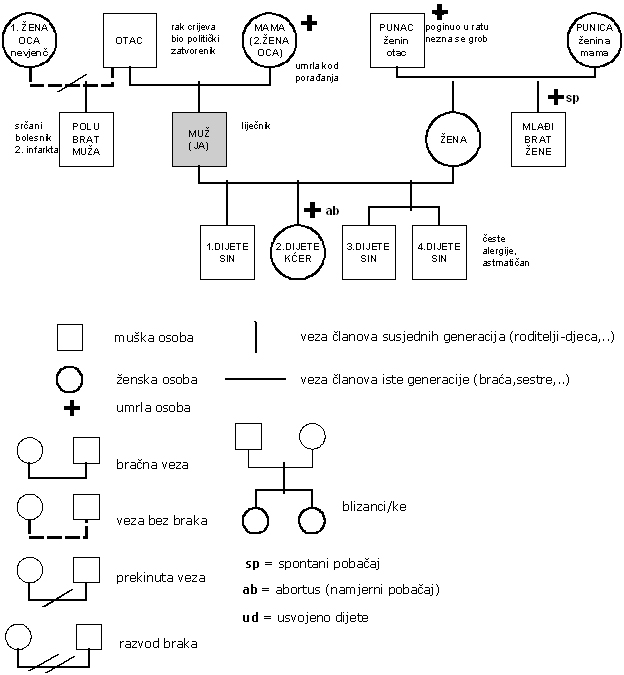 34
Prednosti i zaštiti faktori

Djetetovi talenti, resursi, vještine i zaštitni faktori
Obiteljski zaštitni faktori i resursi
Prošireni obiteljski resursi
Resursi lokalne zajednice: susjedstvo, vjerska organizacija, etnokulturne organizacije
Eko-mapa
35
36
Ekološka karta je grafički prikaz koji prikazuje sve sustave koji utječu na život pojedinca. 

Eko karte koriste se u individualnom i obiteljskom savjetovanju unutar socijalnog rada ali i drugih pomažućih disciplina. 

Nastale su na temeljima teorije sustava i omogućuju da socijalni radnik i klijent mogu na pojednostavljen način razmotriti sustave koji djeluju u nekom obiteljskom okruženju. 

Ove ekološke karte, razvila je sociologinja Ann Hartman 1975. kao sredstvo prikazivanja ekološkog sustava koji obuhvaća obitelj ili pojedinca.
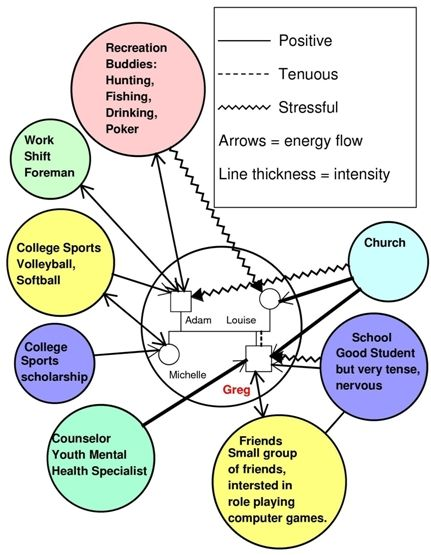 37
38
Rezultati, tumačenja i implikacije instrumenata strukturnih procjena

Instrumenti samoprocjene djeteta
Instrumenti procjene o odraslima
Strukturirani intervjui
39
Dijete i obitelj

Ekonomski uvjeti: Prihodi, stanovanje, hrana, odjeća, prijevoz
Društveno / emotivni uvjeti: međusobni emocionalni odnosi, rekreacija
Obrazovni uvjeti: odgovarajuća obrazovna situacija
Zdravstveni uvjeti: Zdravstvena zaštita, lijekovi
Sociokulturni uvjeti: specifična kulturna podrška, zajednica, zagovaranje, prevoditelj
Pravni uvjeti: privremeno skrbništvo, trenutni sudski postupak, zagovaranje
40
Stanje mentalnog zdravlja
Prikaz socijalnog, psihološkog, kognitivnog i funkcionalnoga ponašanja djeteta
Koje su djelatnosti za zaštitu mentalnog zdravlja već korištene.

Dijagnoze povezane sa mentalnim zdravljem

Dijagnoze prema dijagnostičkim kriterijima (zdravstvo)
Rezultati instrumenata procjene mentalnog zdravlja tijekom socijalne procjene
41
Početni kontakti s djetetom i obitelji

Kratak opis prvih sastanaka i poduzetih radnji
Odnos djeteta i obitelji prema socijalnom radniku i procesu pomoći

 Sažetak nalaza
U nekoliko kratkih opisa sažeti cjelokupni tijek dosadašnjih kontakata, pregledane dokumentacije i obavljenih pregleda, pretraga i testiranja.
42
Početni plan pomoći
Odredite smjer početnih postupaka
Ciljevi tih postupaka
Tko će biti uključen, kako, kada i za koju svrhu?
43
Rad za adolescente
44
Aristotel o adolescentima: „Previše vole i mrze previše, isto kao i sve ostalo. Misle da znaju sve; i uvijek su posve sigurni u to; to je, zapravo, razlog zašto pretjeruju u svemu”.

Ovo su riječi velikog filozofa od prije 2300 godina. I sigurno bi bila točna tvrdnja da se, kada je riječ o adolescentima, nije gotovo ništa promijenilo.
45
Razvojni zadaci povezani s adolescencijom vrlo su kompleksni, jer socijalni radnik mora uzeti u obzir mnoge međusobno povezane domene adolescentskog života. Neka ponašanja mogu se smatrati sasvim normalnim u jednoj dobi, ali kasnije prelaze prag koji upućuje na poteškoće mentalnog zdravlja ili probleme u funkcioniranju.



Za procjenu kada se radi o adolescentima je važno da bude?
empirijski utemeljena, 
(2) sačinjena iz perspektive teorije sustava, 
(3) utemeljena na preciznim mjerenjima (upitnici, protokoli)
(4) Socijalni radnici moraju neprekidno iz perspektive etičkih zahtjeva struke ocjenjivati svoj rad 
(5) dobro kvalificirani stručnjaci moraju poznati brojne tehnike koje se upotrebljavaju u ocjenjivanju
46
Intervjui
Instrumenti za brze procjene i standardizirani alati za ocjenjivanje
Usmjeravanje pozornosti na etničku i kulturna raznolikost
Specijalizirani upitnici koji se odnose na probleme ovisnosti kod adolescenata
Rad s adolescentima – procjena
1. Intervju

Proces procjenjivanja trebao bi započeti intervjuom s adolescentom. 

Obitelj bi također trebala biti uključena barem za dio ovog razgovora. Intervju služi, osim prikupljanja informacija i uspostavi odnosa s klijentom i omogućuje klijentu da ispriča svoju priču. 
Ključna pretpostavka provođenja dobre procjene je djelovanje iz perspektive teorije sustava. 

Uključivanje obitelji u dio intervjua može pomoći u ostvarenju tog cilja, jer članovi obitelji pružaju različite perspektive i češće su nego ključni čimbenik u životu adolescenata.
47
Mladi, posebno oni s poremećajima u ponašanju, često su iskusili različite stresove, kao što su siromaštvo, prenapučeni životni uvjeti, razvod roditelja, zatvaranje roditelja, nasilje u obitelji (zajednici) i alkoholizam ili narkomaniju  roditelja. 
Pokušaj socijalnih radnika da istraže osjećaje i misli adolescenata oko takvih pitanja često će naletjeti na otpor.
Umjesto da se upuštamo u borbu s adolescentima ili ih pokušavamo gurnuti u određenom smjeru, koji nas posebno zanima, snage i sposobnosti treba usmjeriti prema prednostima i prošlim uspjesima, a ne ispravljanju prošlih neuspjeha i pogrešaka.
48
Socijalni radnici kao što su Saleebey (1997), Clark (1998) i Lerner (2009) preporučuju kolegama uključiti perspektivu utemeljenu na prednostima u fazi procjene  adolescenta. 
Cowger (1997.) predlaže konkretne primjere za procjenu snaga klijenata u pet područja:
1. Spoznaja (Otvorenost za različite načine razmišljanja o stvarima).
2. Emocije (Pozitivan odnos prema životu).
3. Motivacija (Težnja ka poboljšanju trenutne i buduće situacije).
4. Suočavanje (U prošlosti se uspješno suočio sa sličnim ili povezanim problemom).
5. Međuljudske odnose (Žrtvovao se za prijatelje, članove obitelji i druge).
49
50
2. Instrumenti za brze procjene i standardizirani alati za ocjenjivanje

Instrumenti brze procjene (RAI; Levitt & Reid, 1981.) su kratki formulari, tipa olovke i papir za procjenu koji se koriste za procjenu širokog spektra problema klijenata (Bloom, Fischer, & Orme, 2006; K. Corcoran i Fischer, 2007; Hudson, 1982). 

Instrumenti se koriste kao metoda empirijske procjene, lako ih je upotrebljavati i ocjenjivati, i mogu pomoći u praćenju funkcioniranja klijenta tijekom vremena. 
Kod nas nema razvijene prakse uporabe ovih instrumenata
51
3. Usmjeravanje pozornosti na etničku i kulturnu raznolikost

Socijalni radnici moraju u potpunosti poštovati etničku i kulturnu pozadinu klijenta. Ovo je posebno važno kada interpretiraju različite instrumente procjene.

Etnička pripadnost i kultura utječu na sve aspekte života adolescenata, a iskustva akulturacije među mladima, pripadnicima manjina mogu imati značajan utjecaj na njihov razvoj i funkcioniranje.
4.Specijalizirani upitnici koji se odnose na probleme ovisnosti kod adolescenata

Instrument zahvaća 10 područja i to:
uporaba droga i alkohola, 
obrasci ponašanja, 
zdravstveno stanje, 
psihijatrijski poremećaji, 
socijalna kompetencija, 
obiteljski sustav, 
školski učinak / prilagodba, 
prilagodba u području rada, 
odnosi s vršnjacima i 
slobodno vrijeme / rekreacija. 

Upitnik sadrži  „skalu laži„.
52
Standardizirane mjere procjene imaju mnogo prednosti: one su brze i učinkovite za korištenje, lako ih je ocijeniti i interpretirati, te pružaju druge izvore podataka nego što se mogu dobiti u intervjuu sa klijentom. 

Ipak, te mjere imaju neka ograničenja. Springer i Franklin (2003) identificiraju sljedeća ograničenja:

Izazivaju društveno poželjne odgovore. Klijenti mogu odgovoriti na pitanja kako bi se prikazali u povoljnom ili nepovoljnom svjetlu.
Većina instrumenata za brzu procjenu donosi uski raspon informacija i nisu u mogućnosti procijeniti cjelokupnu sliku klijenta.
Najčešće su usmjereni na probleme klijenata umjesto na prednosti. One često „patologiziraju” korisnike.
53
Ciljevi socijalnog rada sa adolescentima

Ciljeve rada s adolescentima uspostavljaju s suradnji socijalni radnik i adolescent i pomažu da se njihovi napori zajedno  usmjere. 

Ciljevi određuju što adolescent želi postići, a plan služi kao "pravila igre" za postizanje tih ciljeva.

Definiranje ciljeva i plan rada su bitne komponente djelotvorne prakse socijalnog rada, jer bez njih, i socijalni radnici i klijenti riskiraju da besciljno "posrću u mraku" dok ne uoče "problem" koji treba riješiti.
54
Sljedeće smjernice pomažu u utvrđivanju ciljeva socijalnog rada za adolescente: Ciljevi trebaju biti 
jasno definirani i mjerljivi; 
izvedivi i realno postavljeni; 
zajednički određeni od strane korisnika i socijalnog 
moraju rezultirati izravno iz postupka procjene; i 
formulirani u pozitivnom smislu, s naglaskom na rast klijenta. 
Ciljevi socijalnog rada trebali bi odrediti :tko će učiniti što, u kojoj mjeri i pod kojim uvjetima
55
Neke najvažnije odrednice pri socijalnom radu za adolescente:

Ključno pitanje pri socijalnom radu za adolescente je njihova sposobnost da pronađu i prihvate pomoć kada to smatraju potrebnim. 
Iako je adolescencija vrijeme kada se mogu pojaviti neki ozbiljni problemi, nažalost, to je i vrijeme kada se adolescenti suočavaju s akutnim preprekama za pristup pomoći koja im je potrebna. 
Adolescenti prečesto ne znaju gdje potražiti pomoć ili kome mogu vjerovati da bi dobili pomoć.
56
57
S obzirom na njihovu potrebu za socijalnom podrškom, adolescenti uvelike ne koriste sustav skrbi. Istraživanja su pokazala da adolescenti traže skrbi manje od bilo koje druge dobne skupine (Cypress, 1984). 

Ključni čimbenici ovog nedovoljnog korištenja pomoći su:
troškovi, 
loša organizacija rada za adolescente, 
slaba dostupnost i 
nedostatak povjerenja u insitucije koje postoje.
Značajka intervencija s adolescentima u usporedbi s odraslima je u tome što adolescenti često ne traže pomoć po vlastitoj volji. 

Mnogim adolescentima se pruža pomoć jer su uhićeni, roditelji su pronašli drogu u njihovim sobama, ili su ih iz škole prijavili zbog problema s ponašanjem. 

Iako smo naglasili intervencije utemeljene na činjenicama kod adolescenata, sve su ovisne o angažmanu u postupku pomoći. Angažman je značajan problem i za adolescente i njihove obitelji, ako se radi sa cijelom obitelji.
58
Obično kada se adolescenta/cu identificira kao osobu kojoj je potrebna pomoć, najčešći oblik pristupa je individualni. 
Iako je to prikladno za mnoge situacije, usmjeriti pomoć samo na adolescenata zanemaruje kontekst - različite sustave koji mogu utjecati na funkcioniranje pojedinca. 
Okolišni čimbenici igraju važnu ulogu u razumijevanju i interveniranju u slučajevima adolescenata.
Kao kontekstualni faktor, siromaštvo ograničava pristup, sudjelovanje i učinkovitost intervencija socijalnog rada. Zbog višestrukih utjecaja postavlja se pitanje, „Na koga treba usmjeriti pozornost?"
59
60
Procjena odraslih osoba i rad za odrasle
Povijesni pregled pristupa:

Psihosocijalni – dijagnostički (polazi od Mary Richmond, a moderna verzija od Plorance Holly)
Pristup usmjeren na rješavanje problema (problem-solving), - Helen Harris Perlman,1957.
Kognitivno bihevioralni pristup -  Albert Ellis and Aaron T. Beck, 1955.
61
Pristup usmjeren na problem (task-centred approach) - Laura Epstein i William Reid – 1970 – čikaška škola socijalnog rada
Pristup životnog modela – ili pristup ekološke perspektive Alex Gitterman and Carel B. Germain, objavljeno 1980.
 Pristup usmjeren na rješenje - Steve de Shazer and Insoo Kim Berg, 1978
Pristup perspektive snage, a ne slabosti - 1980 na University of Kansas -  Weick, Rapp, Sullivan i Kishardt skovali su 1989.  pojam perspektive snaga
62
Procjena utemeljena na činjenicama (Evidence Based Assessment) naglašava uporabu 
istraživanja i teorije za informiranje o odabiru ciljeva procjene, 
metoda i mjera koje se koriste u procjeni te 
samog procesa procjene.

Postoje brojni izvori informacija koje socijalni radnik može upotrijebiti za procjenu situacije pojedinih klijenata. Ti izvori uključuju:

Osnovne informacije o klijentima iz postojeće evidencije.
• Verbalna izvješća klijenata o njihovoj, povijesti i problemima, osjećajima.
• Izravno promatranje neverbalnog ponašanja.
63
64
• Promatranje interakcije s članovima obitelji i drugima u korisnikovom okruženju.
• Sekundarne informacije od obitelji, rodbine, prijatelja, susjeda, liječnika, učitelja,poslodavaca i drugih koji bi mogli imati na raspolaganju relevantne .
• Upitnici, testovi ili drugi instrumenti ocjenjivanja.

Socijalni radnici često počinju raditi s klijentima nakon što pročitaju opsežnu dokumentaciju. 

Iako postoje prednosti pristupa zbog preliminarnog razumijevanjem klijenta prije uspostavljanja kontakta, glavni nedostatak je da ti dokumenti mogu neprimjereno utjecati na percepciju socijalnog radnika o klijentu.
Primarni izvor informacija za procjenu trebao bi doći prije svega i izravno od od klijenta. 

Socijalni radnik mora biti vješt u intervjuiranju kako bi prikupio informacije koje su relevantne za korisnikov problem. 
 
Ranije je procjena klijenta bila vrlo dugotrajan proces, koji je često obuhvaćao nekoliko intervjua. Sadašnji trend je kratka procjena kako bi se saznale informacije koje su posebno relevantne za problem klijenta i koje će biti od najveće pomoći u budućem radu. Temeljita procjena obično uključuje sljedeće :
• Identifikacijske informacije.
• Tko je korisnika uputio na socijalne radnike.
65
• Predstavljanje problema.
• Povijest problema.
• Prethodna iskustva sa socijalnom službom ili drugim oblicima pomoći.
• Obiteljska povijest.
• Povijest osobnog razvoja razvoja.
• Povijest obrazovanja.
• Povijest zapošljavanja.
• Povijest traume.
• Povijest bolesti.
• Kulturna povijest.
• Duhovnost / religija.
• Mentalni status i trenutno funkcioniranje.
• Preporuke i ciljevi rada.
• Planovi za ocjenu uspjeha rada.
66
Vrlo važan izvor informacija za procjenu dolazi promatranjem (odnosno opažanjem) od strane socijalnog radnika. 

Neposrednim opažanjem dobijemo niz informacija demografske naravi —spol, dob, etnička skupina, rasa. Kako je korisnik obučen? Na koji način odgovara na pitanja? Kakav odnos pokazuje prema socijalnom radniku?

Često socijalni radnik ima priliku promatrati pojedinog klijenta u interakciji s drugima - članovima obitelji, prijateljima, članovima neke socijalne grupe kojoj pripada ili drugim stručnjacima. 
To može biti važan izvor informacija.

Važno je, međutim, da se socijalni radnik ne oslanja previše na negativna izvješća članova obitelji.
67
Članovi obitelji mogu donijeti iskrivljene slike o korisniku zbog svojih vlastitih interesa. 

Izvješća drugih trebaju biti samo sekundarna metoda za primanje informacija koje će se koristiti u procjeni klijenta.

Konačna metoda prikupljanja informacija za ocjenjivanje je putem testova ili instrumenata ocjenjivanja. Budući da su mnogi od tih instrumenata standardizirani, procjena kroz ove mjere smatra se važnom u promicanju procjene utemeljene na činjenicama.
68
69
Kulturogram
Razlozi napuštanja zajednice
Vrijeme provedeno u zajednici
Pravni status
70
Stav prema obitelji – strukturi moći, mitovima, pravilima
Odnos prema radu i obrazovanju
Odnos prema zdravlju
Jezik kojim se govori kod kuće i u javnosti
Iskustvo traume i posljedice
Iskustvo diskriminacije, rasizma
Kontaksi sa kulturnim i vjerskim institucijama, hrana
Obitelj
- Popisati sve članove
71
Procjena i rad za starije osobe
Sveobuhvatna gerijatrijska procjena zahtijeva da praktičar prikupi informacije u niz područja funkcioniranja klijenta, uključujući
povijesti bolesti, 
kognitivni status, 
emocionalnu dobrobit, 
sposobnost obavljanja aktivnosti svakodnevnog života 
instrumentalne aktivnosti svakodnevnog života (praksa potrebna za samostalno funkcioniranje), 
društvenu aktivnost
sustav podrške
fizičko okruženje u kojem osoba živi
Takav proces zahtijeva da socijalna radnica ima široko znanje o svim područjima procesa starenja.
72
73
Instrumentalne aktivnosti su one koje ukazuju na mogućnost samostalnog života starih ljudi

Mogućnost korištenja telefona
Održavanje rublja i oblačenje
Dnevna kupovina i mogućnost samostalne dostave
Mogućnosti kretanja u okolini
Priprema obroka
Redovito i točno uzimanje lijekova
Aktivnosti održavanja domaćinstva
Sposobnost upravljanja financijama
Procjena socijalnih, ekonomskih i okolinskih uvjeta starijih osoba

Kao i u drugim područjima socijalnog rada i u području skrbi za starije osobe prva i najvažnija stepenica je intervju, kako sa tim starijim osobama, tako i sa onima koji se o njima skrbe.
Pri tom je najvažnije usmjeriti pozornost na  stabilnost odnosa u pružanju skrbi i stres koji ta skrb izaziva kod svih sudionika u procesu. 
Najčešće se u ovom području osjećamo najbolje, jer za utvrđivanje ovog stanja imamo dosta širok repertoar obrazovnih tehnika tijekom procesa obrazovanja.
74
Socijalna procjena
Težište socijalne procjene treba biti na 
obimu društvenog sustava ili društvene mreže koja okružuje stariju odraslu osobu i 
na kvaliteti tog sustava. 

Socijalni radnik treba utvrditi 
broj osoba koje čine sustav podrške; 
broj osoba u sustavu potpore koje klijent prepoznaje kao značajne; 
odnos prema starijoj odrasloj osobi svake osobe koja je identificirana kao značajna; i 
količinu, intenzitet i kvalitetu kontakta koje starija odrasla osoba ima s onima koji su identificirani kao značajni.
75
76
Potrebno je ispitati opseg i kvalitetu kontakta s onima koji su identificirani kao manje značajni. Socijalna radnica  mora jasno identificirati osobe koje služe kao skrbnici starijoj odrasloj osobi i ispitati opseg skrbi koju svaka od tih  osoba pruža. 
Nakon što je ta informacija dobivena od klijenta, socijalna radnica mora zatražiti dopuštenje klijenta da se, u najmanju ruku, sastane i razgovara s onima koji su označeni da pružaju skrb.
Socijalna radnica mora procijeniti mjeru do koje svaki pružatelj skrbi doživljava skrb kao teret ali i stupanj do kojeg svaki od skrbnika doživljava zadovoljstvo iz iskustva skrbi.
Zlostavljanje starijih osoba.

Procjena za zlostavljanja starijih osoba trebala bi se usredotočiti na informacije o tome je li starija odrasla osoba bila ili je 
žrtva fizičkog zlostavljanja od strane njegovatelja, 
zanemarivanja sa strane njegovatelja, 
psihičkog zlostavljanja i 
financijskog iskorištavanja. 

Procjena mogućnosti zlostavljanja starijih osoba posebno je važna kada se provodi procjena u kojoj starija odrasla osoba ima neku od varijanti bolesti demencije, jer istraživanja pokazuju da je prisutnost zlostavljanja u tim obiteljima značajno viša nego u općoj populaciji.
77
78
Socijalni radnici bi trebali neko vrijeme posvetiti i duhovnom životu starijih osoba, osim procjene lošeg postupanja s njima. 
Ovo je razdoblje u životu starije odrasle osobe kada se kod nje ili kod njega može ponovno probuditi duhovnost. 
S druge strane, drugi stariji ljudi, koji su možda uvijek bili duhovno aktivni, osjete se odsječeni od onih aktivnosti koje su bile dio njihovog duhovnog života, zbog niza prepreka gibnja, a ponekad i socijalnih prepreka.
Kad procjeni socijalnu mrežu starije osobe  i srodne elemente, socijalni radnik se može usmjeriti na posljednja dva područja procesa procjene: ekonomski položaj i procjenu socijalne okoline te osobe.
Ekonomski položaj
Procjena ekonomskog položaja podrazumijeva procjenu već i broja osoba koje su ovisne o tom dohotku u cijelosti ili djelomično. Ekonomska dobrobit nadilazi jednostavno obračunavanje prihoda i onih koji ovise o njemu.
79
80
Procjena ekonomskog položaja treba odrediti 
koje se potrebe moraju zadovoljiti iz tog dohotka s obzirom na izdatke i 
da li starija osoba smatra da je taj prihod dovoljan da zadovolji njegove ili njezine potrebe, 
te dohotke osoba ovisnih o tom dohotku.
Temeljiti pregled ekonomske dobrobiti starijih odraslih osoba omogućuje socijalnom radniku jasnu predodžbu o tome koje vrste ekonomske pomoći starijoj odrasloj osobi treba i u kojoj je mjeri spremna prihvatiti pomoć.
Procjena okoline

Procjena životne okoline starije odrasle osobe zahtijeva od socijalnog radnika da posjeti mjesto u kojem ta osoba živi, neovisno o tome je li riječ o neovisnoj situaciji za život, ustanovi za uzdržavanje ili ustanovi za dugoročnu skrb. 
Ako socijalni radnik provodi procjenu prije otpuštanja iz bolnice, važno je da razmotri mogućnost posjeta mjestu na kojem će starija odrasla osoba biti smještena, kao i mjesto gdje će trajno živjeti, ako se ta dva mjesta razlikuju
81
Socijalni radnik mora promotriti niz stvari, kao na primjer: prisutnost rukohvata i šipki u područjima za kupanje i toaletu, prisutnost stubišta i koliko često bi ih klijent morao koristiti. Osim Opremljenost prostora tepisima i / ili električnim produžecima koji mogu predstavljati opasnost za starije osobe s problemima mobilnosti. 
Pozornost treba obratiti na to jesu li grijanje, hlađenje i ventilacija prikladni i za ljeto i za zimu, je li osvjetljenje dovoljno da se objekti mogu vidjeti i prepoznati, je li se ručice na slavinama mogu lako okrenuti i temperatura vode prilagoditi starijima bez opasnosti da se opeče, te da li se ručice vrata mogu lako otvoriti i zatvoriti, kao i neki opći osjećaj atmosfere životne sredine.
82
83
Socijalni rad za obitelj
Rad s obiteljima bio je usko povezan s načinom na koji je struka gledala na obitelji i kakvi su resursi razvijeni i pružani.

Dobra je ilustracija ovog razvoja socijalni rad s obiteljima sa djecom sa invaliditetom. 

Rane usluge tim obiteljima bile su usmjerene na zaštitu i azil. Djeca s teškoćama u razvoju uklanjana su iz svojih obitelji kako bi živjela u ustanovama i često su imala malo kontakta sa svojom obitelji. 

Fokus socijalnog rada s obitelji često je bio da im pomogne da zaborave na dijete s invaliditetom i da usmjere svoju energiju u brigu o drugim članovima obitelji.
84
Procjena se temeljila na onom za što osobe s invaliditetom nisu bile sposobne, a jedna od najčešćih intervencija u službi bila je isključivanje i uklanjanje iz šireg društva. 
Međutim pokreti za prava osoba s invaliditetom doveli su do promjene u perspektivama i uslugama. Sada se procjene obično usredotočuju na identificiranje podrške i resursa kako bi obitelji mogle skrbiti za svoju djecu s invaliditetom kod kuće i potaknuti njihovo sudjelovanje u svim aktivnostima zajednice.
Socijalni rad sada je usmjeren na zagovaranja, podršku resursima i uslugama za obitelji kako bi njihovo dijete moglo u potpunosti sudjelovati u njihovoj zajednici
85
Ovaj primjer pokazuje složene čimbenike koji su utjecali na način na koji se je razvijao socijalni rad. Promjene u načinu na koji se socijalni rad razvijao uzrokovale su temeljne promjene u prirodi, usmjerenju i formuliranju procjena.
Značajne promjene u praksi socijalnog rada usko su povezane s promjenama u političkom i ekonomskom kontekstu i društvenim očekivanjima uloge socijalnog rada.
Te su promjene također povezane sa sustavima vjerovanja određene populacije i skupine i oblicima sudjelovanja u njima (kao što je prikazano na primjeru obitelji koja brine o djeci).
86
87
Jedan od glavnih izazova u radu s obiteljima je utvrditi kako socijalni radnik može raditi s cijelim obiteljskim sustavom, kao i s pojedincima unutar njega. Osnovni je pristup osigurati da se riješe potrebe svih članova obitelji.
Kako bi se postigao taj cilj, socijalni radnici će možda morati promijeniti smjer i cilj u tijekom procesa procjene i intervencije. 
Cilj je osigurati da socijalni radnik otvori raznolike mogućnosti za razmatranje višestrukih tumačenja problema i rješenja, uzimajući u obzir perspektivu svih članova obitelji.
Neki od alata za procjenu koji se korišste u ovoj fazi uključuju:

Procjena sustava: Socijalni radnici se usmjeravaju na faktore svakodnevnog života koje mogu obiteljima spriječiti pronalaženje adekvatnih rješenja rješenja.
Primjerice, mnogi imaju teškoće u kvalitetnom podizanju djece, ne zato što ne žele, nego zato što postoje faktori koji ih sprečavaju u tome. Moraju se boriti s različitim poteškoćama povezanim s roditeljstvom. 
Oni mogu biti siromašni, biti lošeg zdravlja, ili imati negativna iskustva koja ih sprječavaju da razviju učinkovite strategije za pronalaženje rješenja. 
Socijalni radnici svakodnevno slušaju priče o tome kako obitelji organiziraju svoj svakodnevni život i što je to što im koristi u svakodnevnom životu i što je to što smeta
88
Procjena obiteljske povijesti: Protekla iskustva utječu na sadašnja svakodnevna iskustva obitelji. Na primjer, negativna iskustva roditelja u djetinjstvu mogu ih spriječiti u razvijanju pozitivnih strategija sa svojom djecom i drugim odraslim osobama u obitelji. Ta prošla iskustva mogu ih također spriječiti da imaju želje i snove za razvoj svoje obitelji.
Usmjeravanje na cjelokupan kontekst: Socijalni radnik može podržati članove obitelji da ispričaju svatko svoju priču i razmisle o svim čimbenicima koji su utjecali na obiteljski život. Mnoge obitelji nisu imale priliku istražiti što je za njih obiteljski život i kako bi željele da to bude za sve članove obitelji. Uzimanje vremena za takav pristup omogućuje obitelji da izgradi povjerenje u socijalnog radnika koji će pružiti čvrste temelje za daljnje interakcije i intervencije.
89
90
Otkrivanje uspješnih strategija promjena: socijalni radnici moraju biti svjesni da je obiteljima teško vjerovati da je promjena moguća. 
Obitelji su možda internalizirale diskurse koji su ih označili kao teške obitelji i nisu u stanju brinuti jedni za druge. 
Štoviše, obitelji koje se bore za pronalaženje osnovnih resursa za opstanak često se osjećaju marginaliziranim i izoliranim i nesposobnim u potpunosti iskoristiti raspoložive resurse. 
Ova strategija uključuje rad s obitelji kako bi se utvrdilo gdje i u kojim situacijama su bili uspješni. 
Te se informacije zatim koriste za utvrđivanje strategija za rješavanje tekućih problema.
U procesu slušanja obiteljske priče, socijalni radnik i obitelj identificiraju snage i pronalaze rješenja. 
Planiranje se odvija tijekom faza procjene i u fazi intervencije i do završetka procesa.
Refleksivni pristup praksi znači da će planovi ponekad morati biti  revidirani i identificirane nove strategije. U središtu procesa planiranja je analiza i spremnost za istraživanje niza alternativnih putova i tumačenja.  
U ovom procesu je bitna supervizija u socijalnom radu, a socijalni radnici mogu iskoristiti ovu priliku da preispituju u supervizijskom procesu tumačenja i strategije.
91
92
U cjelokupnom procesu analize i procjene treba neprekidno razmatrati i prepoznavanje i planiranje rješenja. Ovaj aspekt ima neke ključne karakteristike i uključuje neke specifične alate i strategije:

Razumijevanje konteksta u procesu planiranja: Socijalni radnik mora razmišljati o okvirima značenja i kontekstu te kako to utječe na planiranje rješenja. 
Na primjer, ako radi s etničkom grupom kojoj sam ne pripada, mora jako paziti na  okvire alternativnog znanja koji moraju biti priznati i uključeni u sve faze procesa pomoći. 
Prepoznavanje raznolikosti koje obitelji donose u odnos pomoći je moćna strategija koja omogućuje socijalnom radniku da iskoristi različite strategije i iskoristi širok raspon resursa.
Intervencije na više razina: Sposobnost socijalnih radnika da rade na više razina je dio njihovog obrazovanja i vještina koje u tom procesu moraju steći. 
Moraju biti u stanju procijeniti dostupnost resursa unutar i izvan obitelji. 
Često će surađivati sa socijalnim radnicima uključenim na drugim razinama prakse kako bi se osiguralo da se zadovolje one potrebe obitelji koje traže uključenje resursa na ratzličitim razinama organizacije. 
U nekim drugim slučajevima, oni će raditi na organizacijskoj razini kako bi osigurali da usluge ostaju relevantne za obitelji i mogu pozitivno doprinijeti procesu promjene.
93
94
Identificiranje višestrukih strategija intervencije: U planiranju intervencije, socijalni radnici moraju biti upoznati s širokim rasponom strategija i, ako je potrebno, upotrijebiti ih. 
Na primjer, u radu s obitelji koja ima dijete s problemima mentalnog zdravlja, osiguravanje neke podrške kod kuće, tako da roditelji mogu imati neko razdoblje  odmora, može postati važna i učinkovita strategija za pokretanje projekta u fazi procjene. 
Sveobuhvatne procjene i procesi planiranja uključuju holističke pristupe i to: 
praktičnu pomoć (kao što je organiziranje brige o djeci i kućnoj podršci i prijevozu na razne aktivnosti, 
promjene u okolišu (prilagodbe arhitekture i opreme tako da dijete s teškoćama u razvoju može naučiti kuhati) 
organiziranje liječničkog pregleda kako bi se osiguralo da djetetovo neprilagođeno ponašanje nije povezano s problemom vezanim uz zdravlje.
Održavanje refleksivnog stava: U oblikovanju partnerstva s obitelji, socijalni radnik djelotvorno i osjetljivo reagira na čimbenike koji pridonose načinu na koji se organizira obiteljski život. 
To se nastavlja u fazu intervencije. Proces planiranja pruža još jednu priliku da se razmisli o nečijem odazivu prema obitelji i utvrdi koje se barijere mogu pojaviti u fazi intervencije.
Primjerice, socijalni radnik mora primijetiti da se napetost između njega i roditelja javlja u vezi sa njegovim odnosom prema  djetetu. Na primjer, roditelji mogu zahtijevati da svi kontakti i komunikacija između socijalnog radnika i tinejdžera budu prije odobreni od njih. 
Ako socijalni radnik procijeni da to može stvoriti neke poteškoće u fazi intervencije, proces planiranja može pružiti priliku za rješavanje ovog pitanja.
95
Evaluacija mreža za potporu obitelji: Učinkovit proces planiranja trebao bi uključivati pregled načina na koji će obitelji biti podržane u raspoloživim socijalnim mrežama. 
To se snažno povezuje s načelom da se socijalni radnici ne smiju smatrati središnjim u životima obitelji i da ne smiju ometati prirodne mreže podrške koje su obitelji razvile tijekom vremena.
Strategija socijalnog radnika nije zamjena za te mreže, već podrška obiteljima da ponovno aktiviraju mreže koje su možda postale neaktivne ili razvijaju alternativne mreže. 
Ovdje je socijalni radnik mora ostane usredotočen na načelo da su obitelji u središtu vlastitog procesa promjene i da je jedan od ključnih zadataka socijalnih radnika da pomogne obiteljima da u potpunosti iskoriste resurse u vlastitom kontekstu.
96
Zajednica i obitelj:

Strategije zajednice koje se usmjerene na sveukupni razvoj  zajednice i društvene promjene u njoj u kontekstu intervencije socijalnog rada u obitelji i prema pojedincu imaju značajan utjecaj na ključna pitanja i djeluju na obitelji i zajednice.
Socijalni radnici moraju se u tom kontekstu posebno pozabaviti:

Portretiranje zajednice: Socijalni radnik provodi procjenu 
neformalno stvorenih društvenih mreža, 
lokalnih resursa i 
socijalne ekologije zajednica te identificira koliko dobro ih koriste članovi zajednice i kako se oni mogu poboljšati.
97
To također uključuje dokumentiranje promjena u najužoj zajednici (susjedstvu) tijekom vremena i kako te promjene utječu na obiteljski život. 
Ključna područja uključuju 
procjenu fizičkog okruženja, 
analizu profila populacije i promjene u njoj, 
analizu promjena u zajednici tijekom vremena i njihov utjecaj na život zajednice te 
ispitivanje funkcioniranja mreža u zajednici i koliko dobro funkcioniraju u cilju podrške obiteljima.
98
Organizacijsko mapiranje i profiliranje: Socijalni radnici procjenjuju doprinose koje organizacije pružaju životu i razvoju obitelji i zajednice i koliko dobro surađuju kako bi podržale obitelji. 
To uključuje praćenje pružanja usluga i reagiranje te analizu interakcija i suradnje među organizacijama. 

Socijalni radnici koji rade u organizacijama također mogu koristiti ovaj alat kako bi procijenili koliko dobro njihova organizacija podupire praksu socijalnog rada s obiteljima. 

Socijalni radnik mogu usmjeriti svoje djelovanje na dobrobit organizacija i trebaju podržavati i olakšavati takve aktivnosti kao što je analiza koliko se napora ulaže u rast i poteškoće u razvoju organizacija koju otežavaju izravan rad s obiteljima i skraćuju vrijeme koje može biti posvećeno refleksivnoj praksi.
99
Pregled resursa zajednice: Na temelju pristupa zasnovanih na prednostima (Kretzman & McKnight, 1997.), ova analiza omogućuje socijalnim radnicima procjenu resursa, kapaciteta i snaga zajednice. 

Te se informacije zatim koriste za identifikaciju interventnih strategija koje koriste kapacitete zajednice i sposobnost za rješavanje pitanja u kojima sudjeluje zajednica. Pregled resursa omogućuje socijalnim radnicima da utvrde što u zajednici stoji na raspolaganju za rješavanje problema obitelji ili pojedinaca.

Na primjer, kao dio inicijative za rješavanje potreba mladih ljudi u zajednici koji žive na marginama života u zajednici, može se sastaviti inventar koji pokazuje resurse koji su dostupni mladima i također razmatra raspoloživost  tih resursa za određene podskupine. 
Takav se inventar može se koristiti kao instrument kojim se podržava lobiranje za promjene postojećih usluga ili razvoj novih ciljanih aktivnosti.
100
Pristup strukturalne analize: Socijalni radnici koriste strukturirani proces za angažiranje grupa u zajednici radi rada na projektu društvene promjene. 
Procjena se traje tijekom cijelog projekta kontinuiranim povratnim informacijama (feedback) i naizmjeničnim djelovanjem i promišljanjem (Munford i Walsh-Tapiata, 2005). 

Procjena se fokusira na 
ciljeve procesa i zadataka, uključujući 
procjenu kohezivnosti grupe i kako ju poboljšati tijekom cijelog projekta, 
analizu čimbenika koji doprinose identificiranom problemu, 
pregled mogućih strategija intervencija i planiranje promjena.
101
102
103